Муниципальное бюджетное учреждение дополнительного образования
«Центр детский эколого-биологический»
Интегрированное занятие: 
медицина и метеорология
РАЗДЕЛ «Народная медицина, её связь с научной»
 ПОДГОТОВИЛА: Педагог ДО, рук. объединения «Милосердие» Крюкова И.В.
Батайск
2020г.
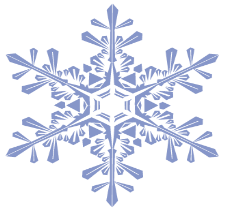 ЭКОЛОГИЧЕСКИЕ 
ФАКТОРЫ, ВЛИЯЮЩИЕ НА ОРГАНИЗМ
Факторы неживой природы (АБИОТИЧЕСКИЕ)
Факторы живой природы (БИОТИЧЕСКИЕ)
Факторы, связанные с воздействием человека на природу (АНТРОПОГЕННЫЕ)
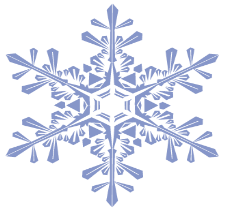 температура,
свет, 
влажность,
концентрация   солей,
давление,
осадки,
рельеф,
движение воздушных масс
прямое воздействие человека на организмы и популяции, экологические системы;

воздействие человека на среду обитания различных видов
влияние организмов или популяций одного вида друг на друга;

взаимодействие особей или популяций разных видов
Факторы, влияющие на здоровье:
Анкета
1. Сколько вам лет?
2. Влияет ли погода на ваше настроение?
           А) в погожий день чувствую себя веселее и активнее;
           Б) такой зависимости у меня нет;
           В) я не задумываюсь об этом
           Г) мое настроение улучшается, когда погода портится
 3. Влияет ли погода на вашу работоспособность?
           А) в погожий день я много работать и учиться;
           Б) такой зависимости у меня нет;
           В) я не задумываюсь об этом;
           Г) моя работоспособность улучшается, когда погода портится.
 4. Влияет ли погода на ваше здоровье? 
           А) в погожий день я не болею;
           Б) такой зависимости у меня нет;
           В) я не задумываюсь об этом;
           Г) я начинаю болеть, когда погода портится.
Диаграмма заболеваемости детей в разное время года
Что такое погода?
Погода — совокупность значений метеорологических элементов и атмосферных явлений, наблюдаемых в данный момент времени в той или иной точке пространства.
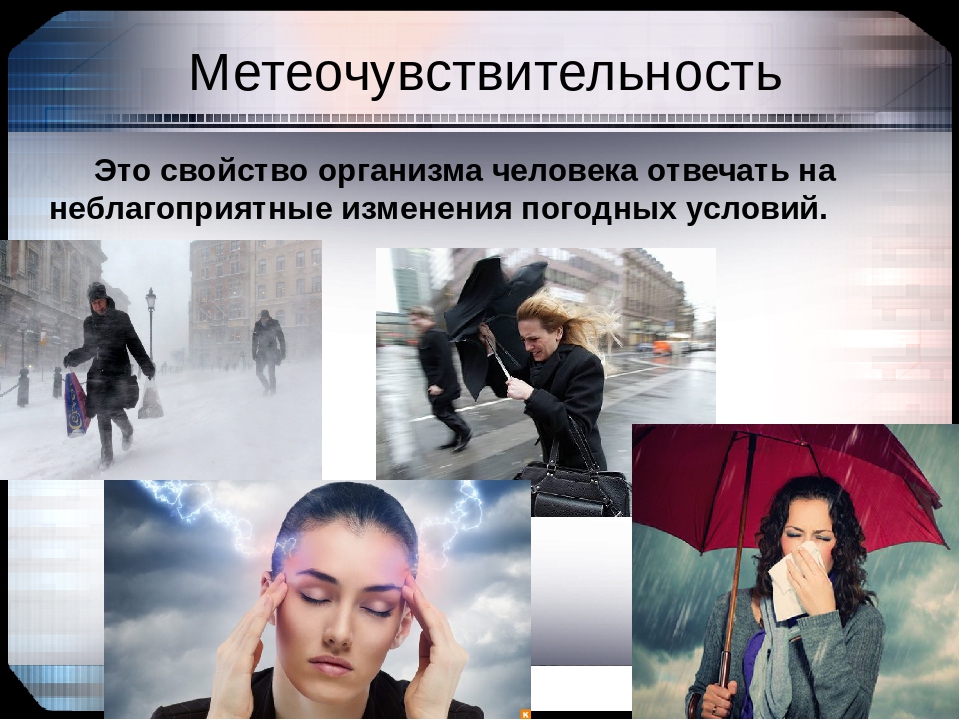 Влияние погоды на организм человека
Погода оказывает серьезное воздействие на самочувствие человека. О многообразии влияния климатических факторов на здоровье человека известно давно. 
Еще Гиппократ (460-377 гг. до н.э.) в своих «Афоризмах» писал, в частности, что организмы людей ведут себя различно в отношении времени года: одни расположены ближе к лету, другие - к зиме, и болезни протекают различно (хорошо или плохо) в различные времена года, в разных странах и условиях жизни.
Практические рекомендации подросткам, чувствительным к погодным условиям
1. Ограничьте в эти дни физические и интеллектуальные нагрузки.
2. Избегайте конфликтных ситуаций, не вступайте в споры, увеличьте продолжительность ночного сна, выделите время для дневного отдыха.
Практические рекомендации подросткам, чувствительным к погодным условиям
3. При метеозависимости хорошо помогает «Метеочай» из плодов боярышника, шиповника, мяты, ромашки, а также настойки пустырника, валерианы и другие успокаивающие средства.
4. Кроме того, рекомендуем в «кризисный» период исключить из рациона жирные, жареные, острые блюда, меньше есть сладостей и мучных изделий, отдавая предпочтение кисломолочным продуктам, рыбе, овощам и фруктам.
Вывод
Изменения погоды не одинаково сказываются на самочувствии разных людей. 
 Большинство людей в большей или меньшей степени являются метеозависимы.
 Берегите свое здоровье  и всегда следите за состоянием погоды.